Why NR Metrics Fail: A Comprehensive Analysis
November 2021 
Margaret Pinson, mpinson@ntia.gov
VQEG Key Specifications for NR Metrics
Must provide root cause analysis (RCA)
Actionable information, influence real-time workflow
Only management cares about MOS
Broad scope of training data
Camera capture, encoding, decoding, transcoding, scaling, aesthetics, artistic intent, image enhancement, monitor
User expectations change — NR metric can change with them
User can modify the NR metric to ignore impairments
For example, broadcasters want MOS to ignore artistic intent & aesthetics
Robust accuracy with minimum of operational restrictions
Key use cases
VoD, live broadcast services, first responder, medical, computer vision, …
4/30/2021
2
VQEG Brainstorming, Other Specifications
Open-source usage rights
One metric for images & video
Predict quality directly from camera
Extrapolate “what if” (e.g., bitrate change)
Real-time implementation 
Degrades gracefully / don’t just fail
Warn user when moving outside of intended scope
Easily explained to naïve users
Self learning
Measure immediate quality response (short time window)
Compute confidence in rating
Confidence interval or accuracy
Distortion flexibility (various impairments)
Non-static, multi-faceted model, can be adjusted for new applications & tasks
No hard coded constants 
At a minimum, least justify and explain
Scalable 
Frame size, resolution, frame rate, …
Robust response to new content
4/30/2021
3
Unavoidable Constraints on MOSs
Subjective Testing
Types-1 Errors
Subject rating is a random process
Limited accuracy
Lab-to-lab 
0.85 to 0.99 Pearson correlation
Expect around 0.96
5-level ACR confidence interval
0.5 MOS for 24 subjects
0.7 MOS for 15 subjects
Type-1 error increases as more NR metrics are compared with the datasets
100 media can only be used once to distinguish between 2 NR metrics
K. Brunnström, S. Tavakoli and J. Søgaard
4/30/2021
4
Published Evaluations on Modern Camera Systems
BRISQUE from developer:	0.90 & 0.94 Pearson correlation
NIQE from developer:	0.91 Pearson correlation
Pearson correlation from independent evaluations
Pearson correlation from independent evaluations
4/30/2021
5
NR Metric Developer  Published Evaluation on Modern Cameras
4/30/2021
6
Conclusions from Developers, Prior Evaluations
Most NR metrics are trained on very little data
1 to 4 datasets
Limited impairments
Limited subject matter
Exaggerated performance claims
Most NR metrics are evaluated on very little data
1 dataset typical
Unstable statistics
NR metrics must be trained and tested on a lot more data
4/30/2021
7
My Analyses of NR metrics12 DatasetsNR Metric vs MOS
My Analysis: 12 Datasets for NR Metric Training & Testing
Image Quality Analysis (IQA) for User Generated Content (UGC)
Video Quality Analysis (VQA) for User Generated Content (UGC)
Video Quality Analysis for (VQA) for Broadcast (BC)
IQA UGC
BID, CCRIQ, CCRIQ2 & VIME1, CID2013, ITS4S2, LIVE-Wild (2016)
VQA UGC
ITS4S3, ITS4S4, KoNViD-1K
VQA BC
ITS4S, AGH/NTIA/Dolby, vqegHDcuts
4/30/2021
9
Highest Accuracy Reported by Developer vs IQA UGC
ADMD
AGWN
BRISQUE
CPBD
dipIQ
HVS-MaxPol
JP2KNR
JNB
Log-BIQA
MaxPol
NR-PWN
NSS
PIQE
SpEED-NR
TDMEC
IQA UGC (6 datasets)
Pearson Correlation from Developer
4/30/2021
10
Lowest Accuracy Reported by Developer vs ITS Evaluation
ADMD
AGWN
BRISQUE
CPBD
dipIQ
HVS-MaxPol
JP2KNR
JNB
Log-BIQA
MaxPol
NR-PWN
NSS
PIQE
SpEED-NR
TDMEC
IQA UGC (6 datasets)
Pearson Correlation from Developer
4/30/2021
11
Summary of IQA UGC Scatter Plots
Scatter Plot Summary
Highest Average Pearson Correlation IQA UGC Datasets
13 of 27 fail on unexpected conditions
Crash or extreme outliers
8 of 27 had no discernable pattern (random scatter) for some or all datasets
17 of 27 had upper or lower triangle for some or all datasets 
2 of 27 scatter around fit line consistently
NIQE and 2stepQA-NR (based in NIQE)
Both failed on unexpected conditions
0.55 for 2stepQA-NR
0.47 for HVS-MaxPol
0.36 for TDMEC
0.35 for MaxPol
0.33 for ADMD, dipIQ, NIQE
4/30/2021
12
2stepQA-NR
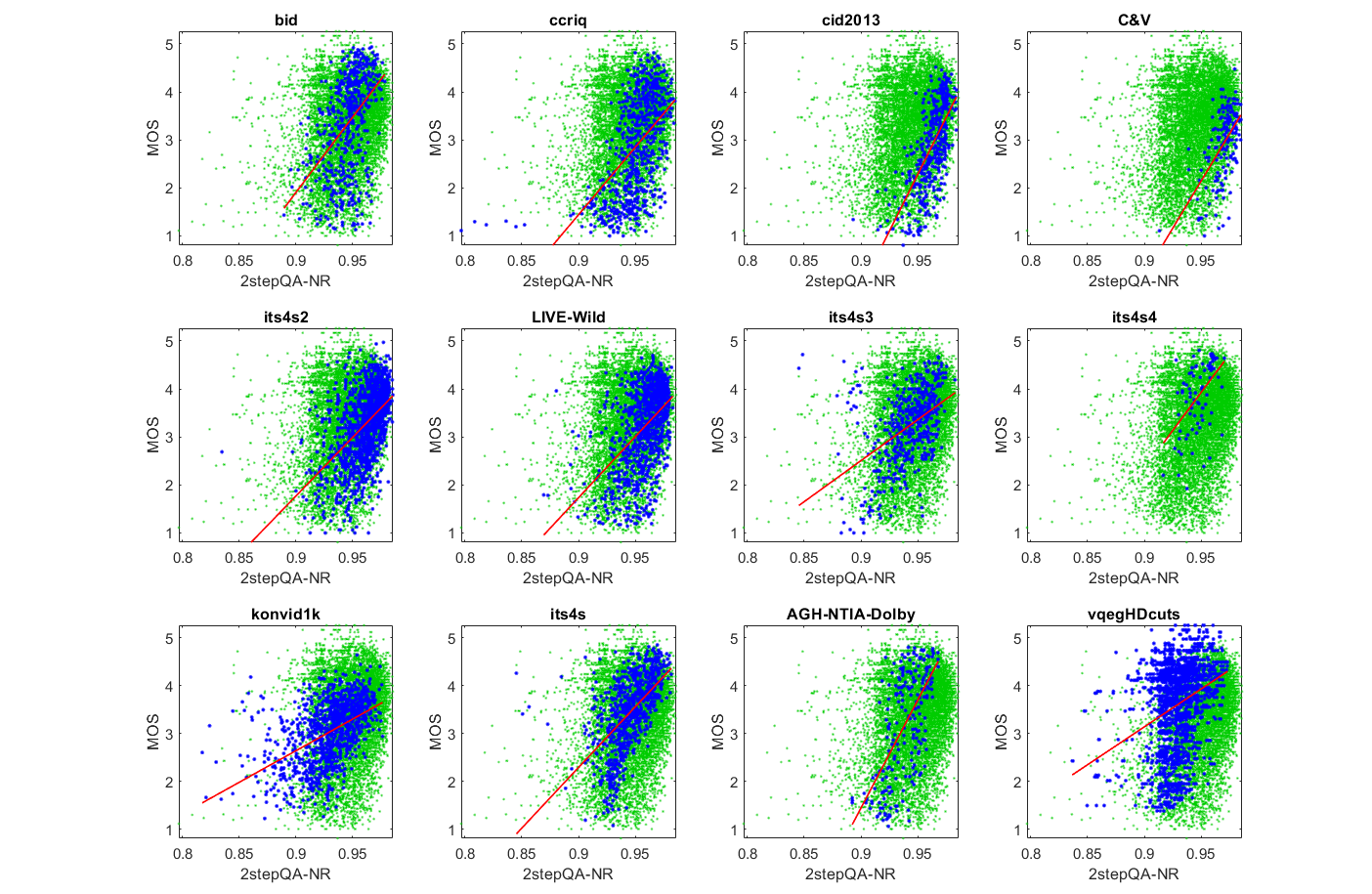 4/30/2021
13
NIQE
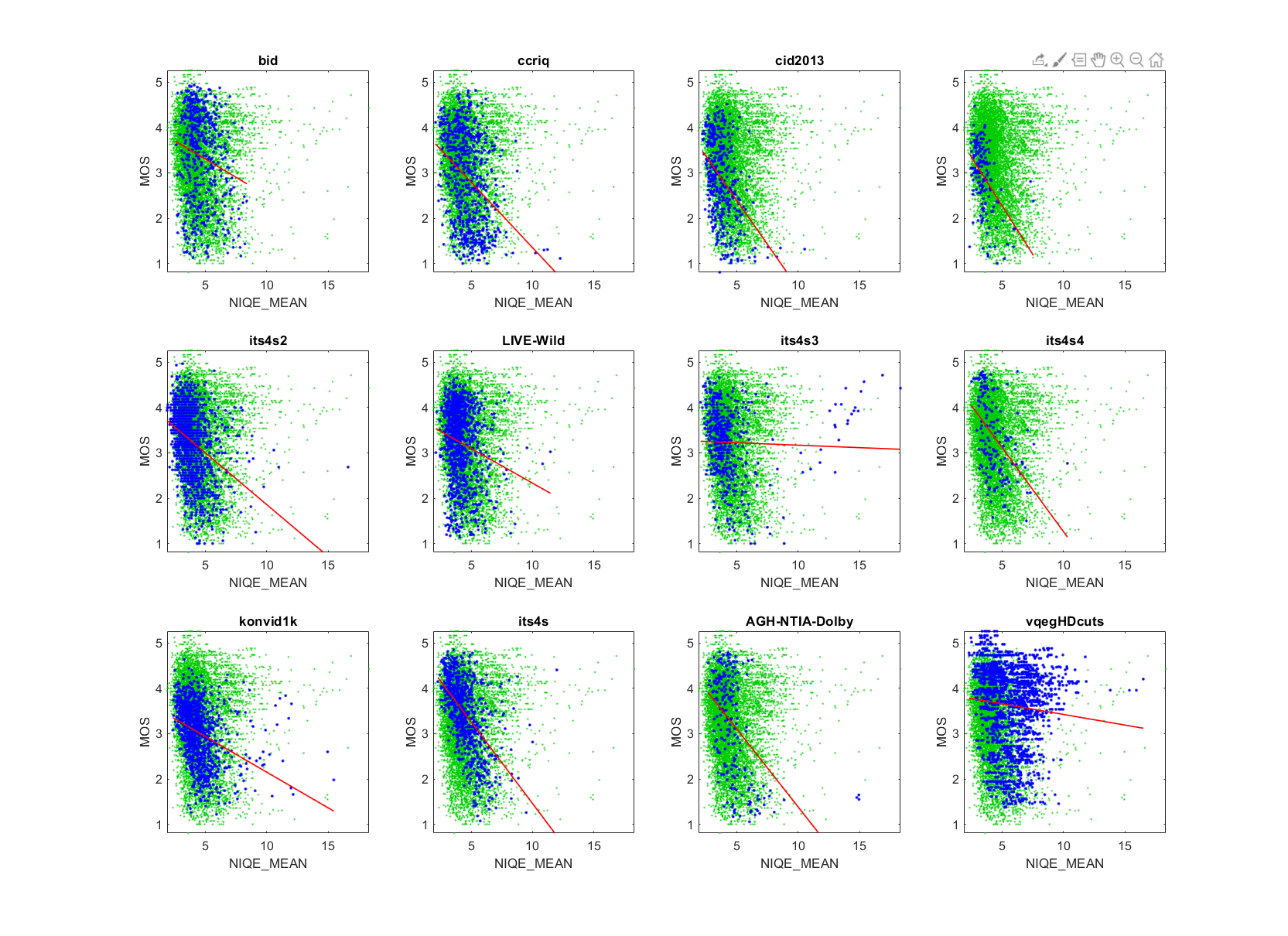 4/30/2021
14
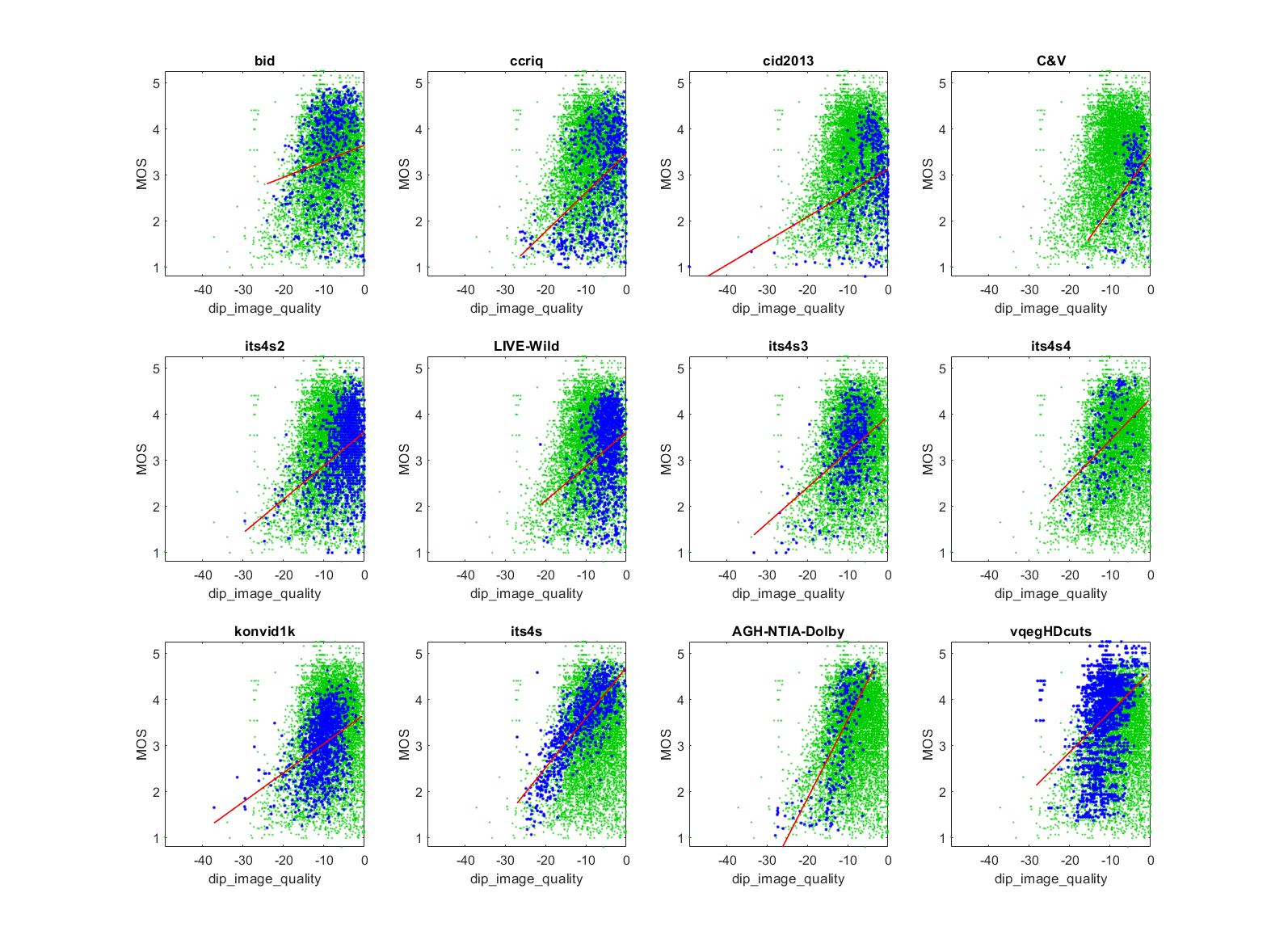 dipIQ
4/30/2021
15
Designing NR Metrics for Root Cause Analysis
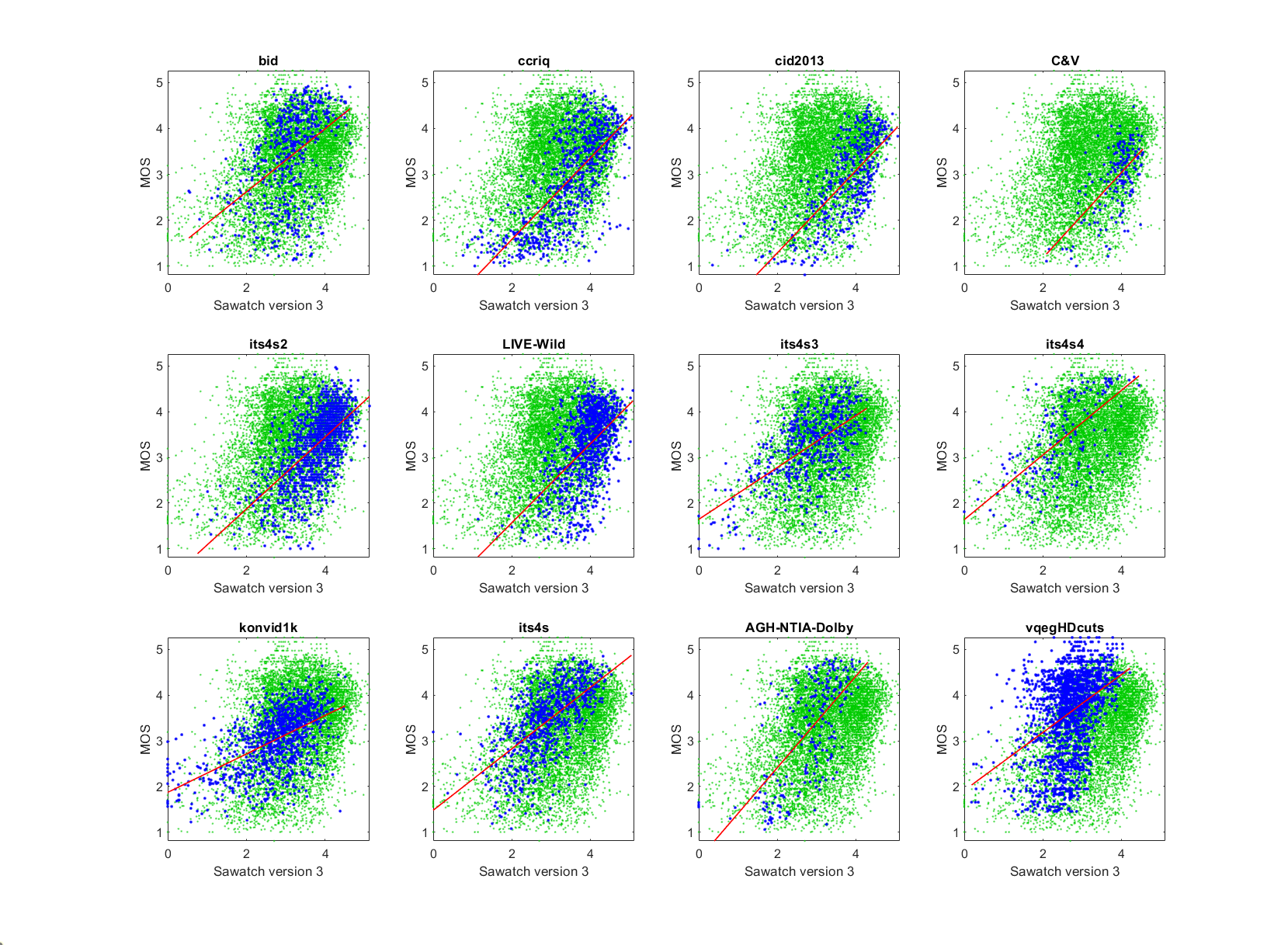 Sawatch Version 3
Training
0.62 for IQA UGC
0.62 for VQA UGC
0.57 for VQA BC
Linear combination of 11 RCA
Black level, blockiness, blur, color noise, fine detail, pan speed, jiggle, pallid, super saturation, white level, dipIQ (compression)
Other impairments ignored
Baseline metric for collaboration
4/30/2021
17
RCA Metrics
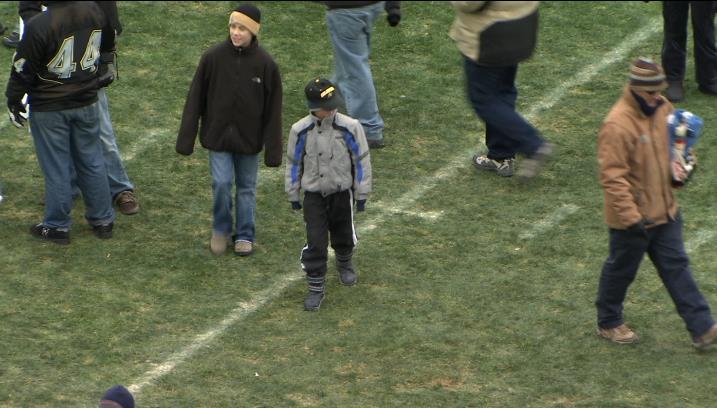 Accuracy changes with dataset
Frequency and severity of impairment
Use case  task, subject matter, impairments, camera viewpoint, subjects, …
Dominant impairments 
Choice of subject matter
Size of objects
Range of quality
Impact changes with use case
Accuracy: higher ↔ lower
Weight: larger ↔ smaller
Quality: degradation ↔ improvement
Public safety use case

distortions matter more for small objects

ITS4S dataset
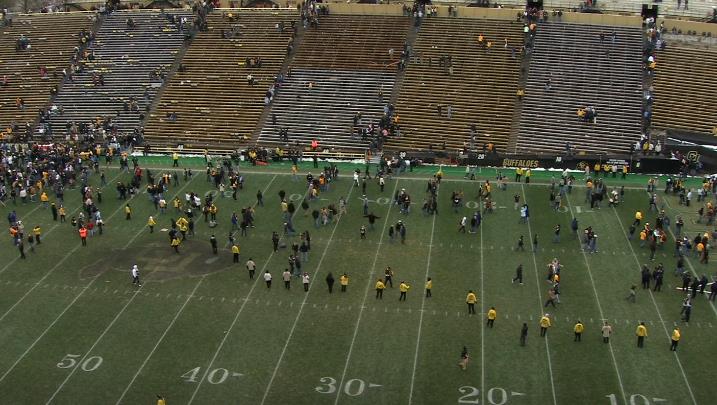 4/30/2021
18
RCA Metric — White Ballance — UGC vs Professional
Penalizes media when the 98th percentile drops below 150
Accurate for UGC
Lower triangle  
White balance problems = low quality
Inaccurate for broadcast datasets
Professional videographers avoidwhite balance errors 
Artistic use of dark media looks like poor white balance
Movie credits look like white balance errors
4/30/2021
19
RCA Metric — Pallid — First Responders vs Entertainment
Extremely low spread of Cb or Cr values
Minor factor  lots of scatter plot noise
Accurate colors help first responders
ITS4S2, ITS4S3, ITS4S
Upper triangle
Inaccurate for datasets with artistic use of muted colors
4/30/2021
20
Overall Conclusions
NR metric analyses diverge because use cases and datasets contradict each other
We must identify (and differentiate) universal rules vs factors that change
NR metrics must 
Provide RCA 
Ease mechanism to remove impairment from MOS
Minimum of 10 datasets  20 datasets  30 datasets  ... 
Baseline metric and framework for collaboration
NRMetricFramework, https://github.com/NTIA/NRMetricFramework 
NR metric Sawatch
Performance goal — as accurate as a 1-person ad-hoc evaluation
12.85% ≥ false ranking, https://www.its.bldrdoc.gov/publications/details.aspx?pub=3253
4/30/2021
21